ÇANAKKALE ONSEKİZ MART ÜNİVERSİTESİMİMARLIK ve TASARIM FAKÜLTESİPEYZAJ MİMARLIĞI BÖLÜMÜORYANTASYONU
16 EKİM 2020
Üniversitemizin Hiyerarşik Yapısı
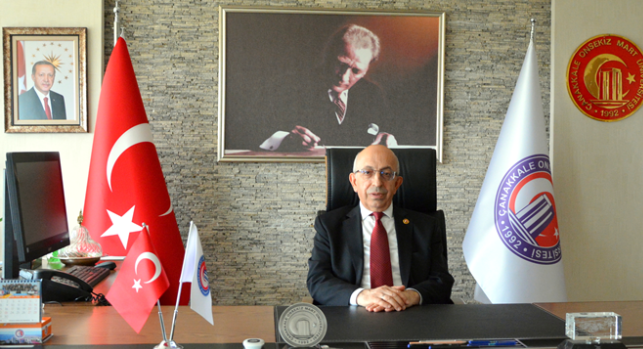 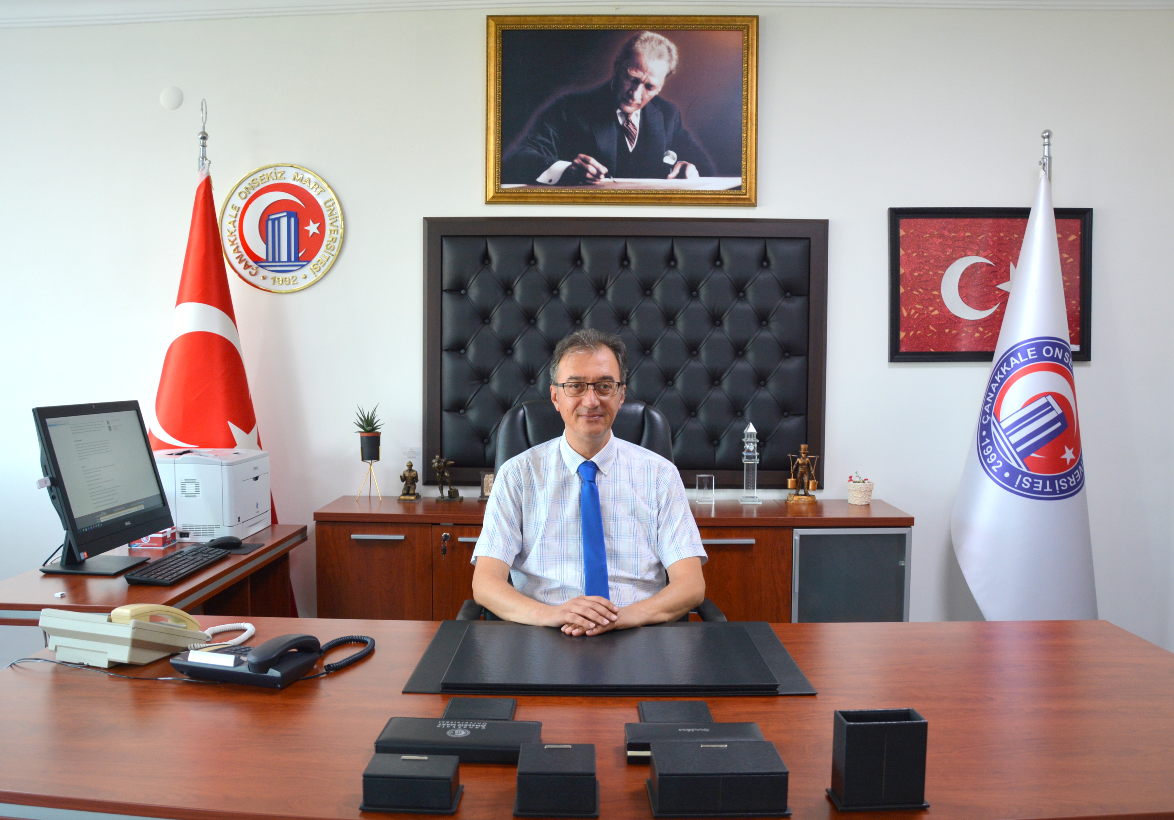 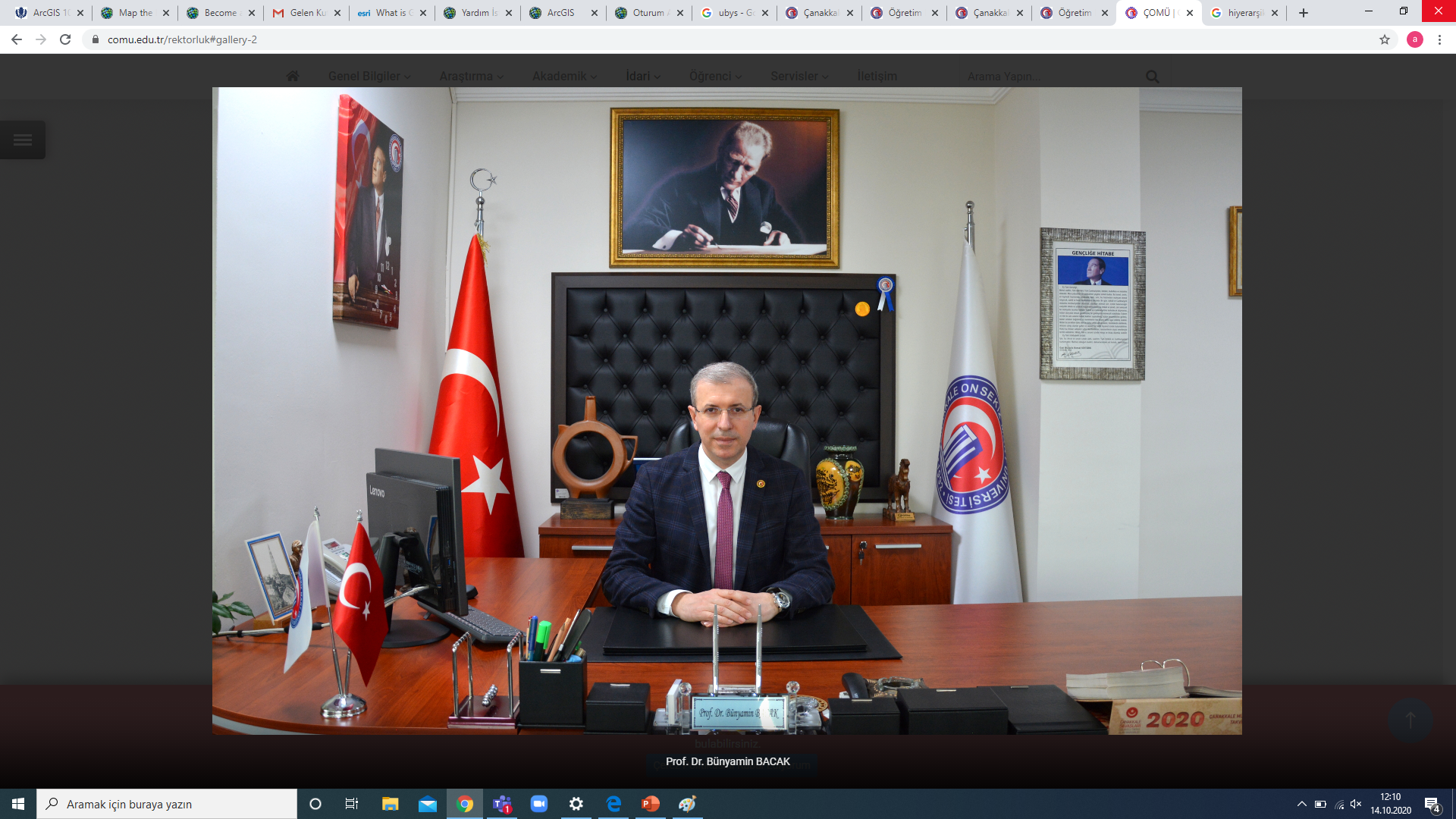 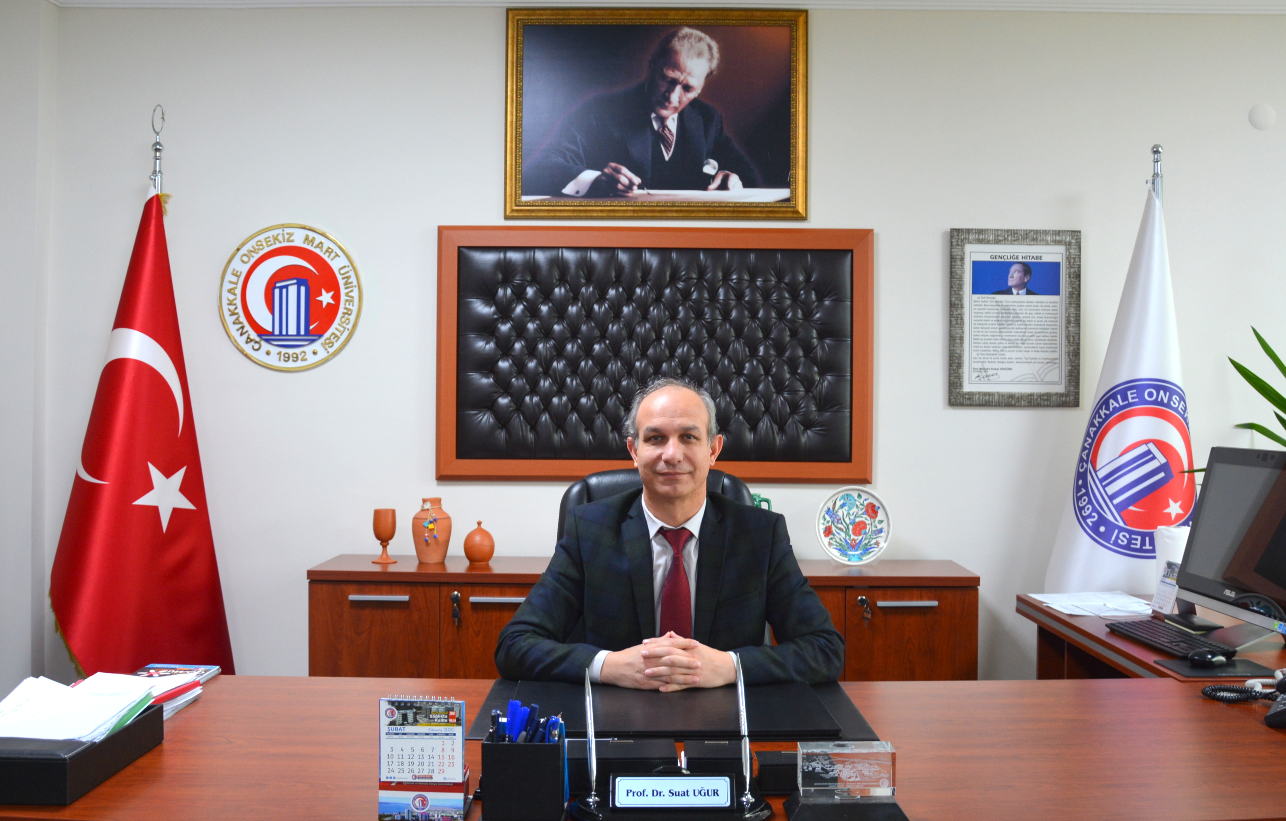 Üniversitemizin Hiyerarşik Yapısı
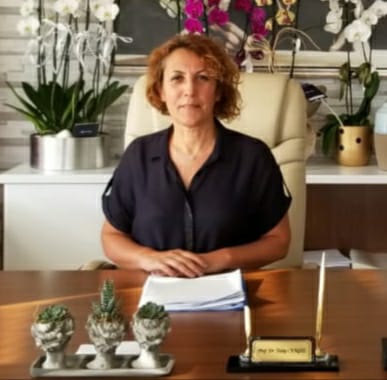 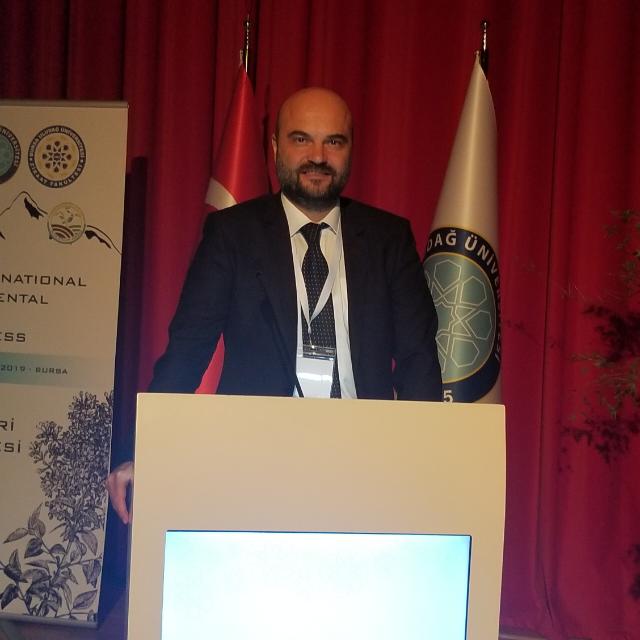 Doç. Dr. Okan YILMAZ
Mimarlık ve Tasarım Fakültesi Dekan Yardımcısı
Üniversitemizin Hiyerarşik Yapısı
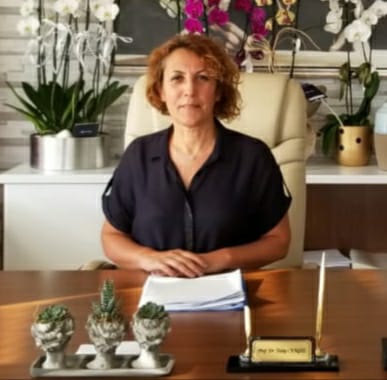 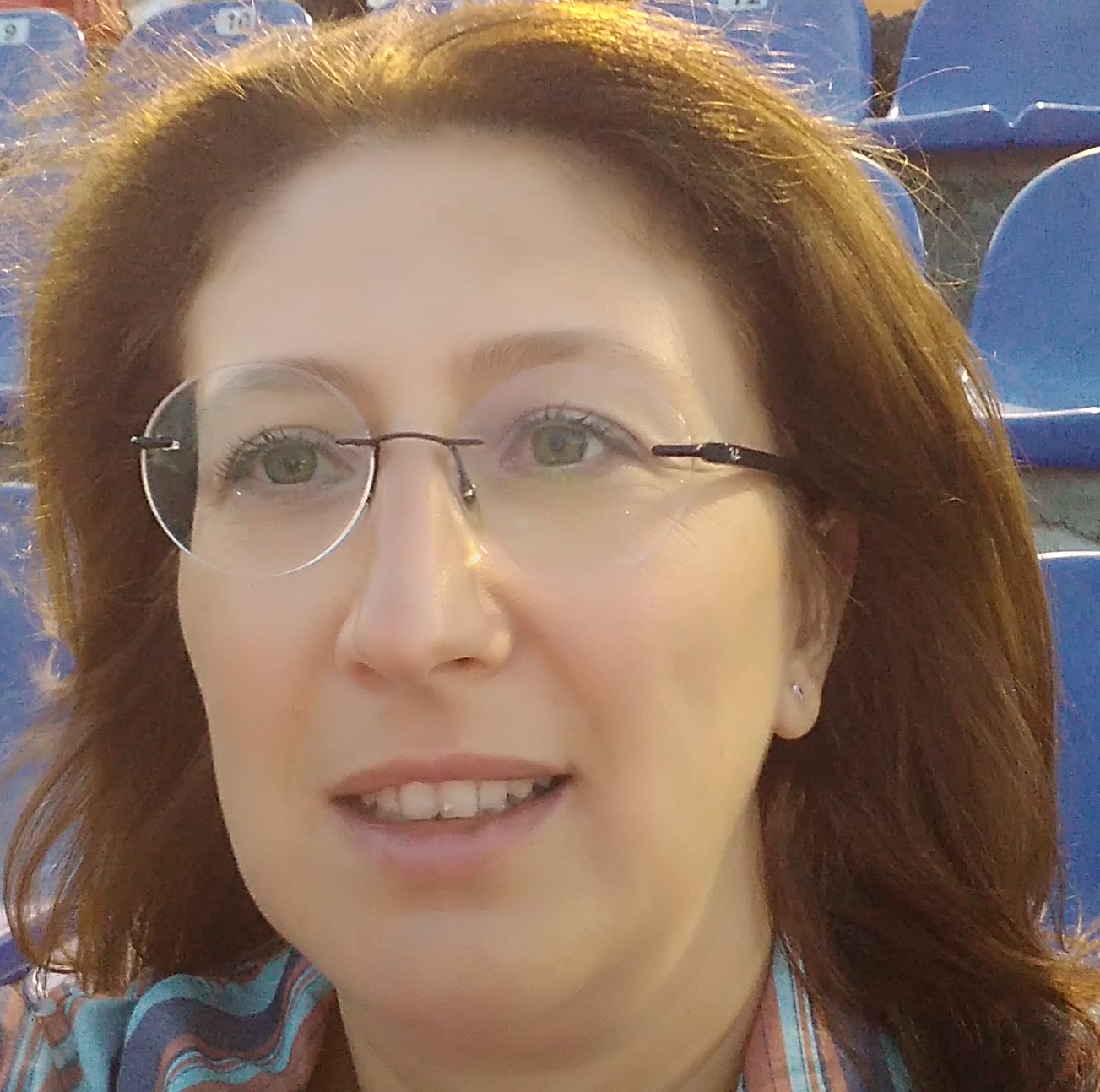 Peyzaj Mimarlığı Bölümü Öğretim Üyeleri
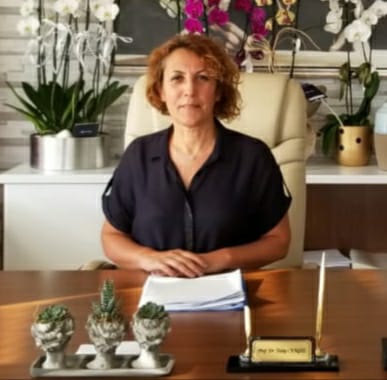 Prof. Dr. Tülay CENGİZ TAŞLI Dekan V. - Bölüm Başkanı



Prof. Dr. Abdullah KELKİT



Prof. Dr. Füsun ERDURAN NEMUTLU
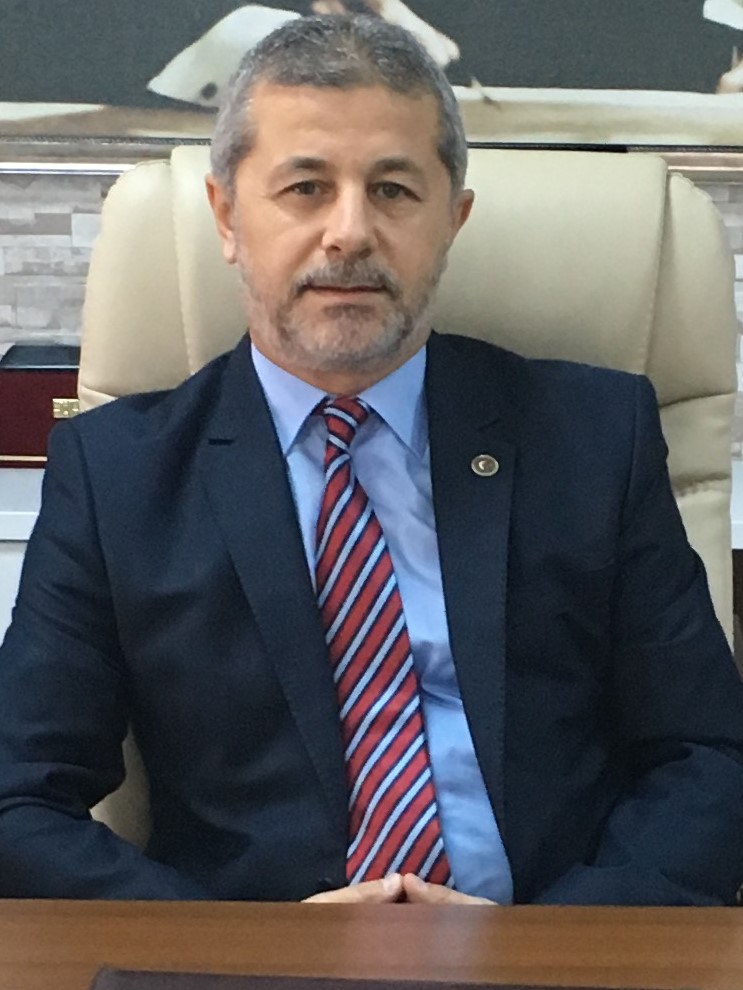 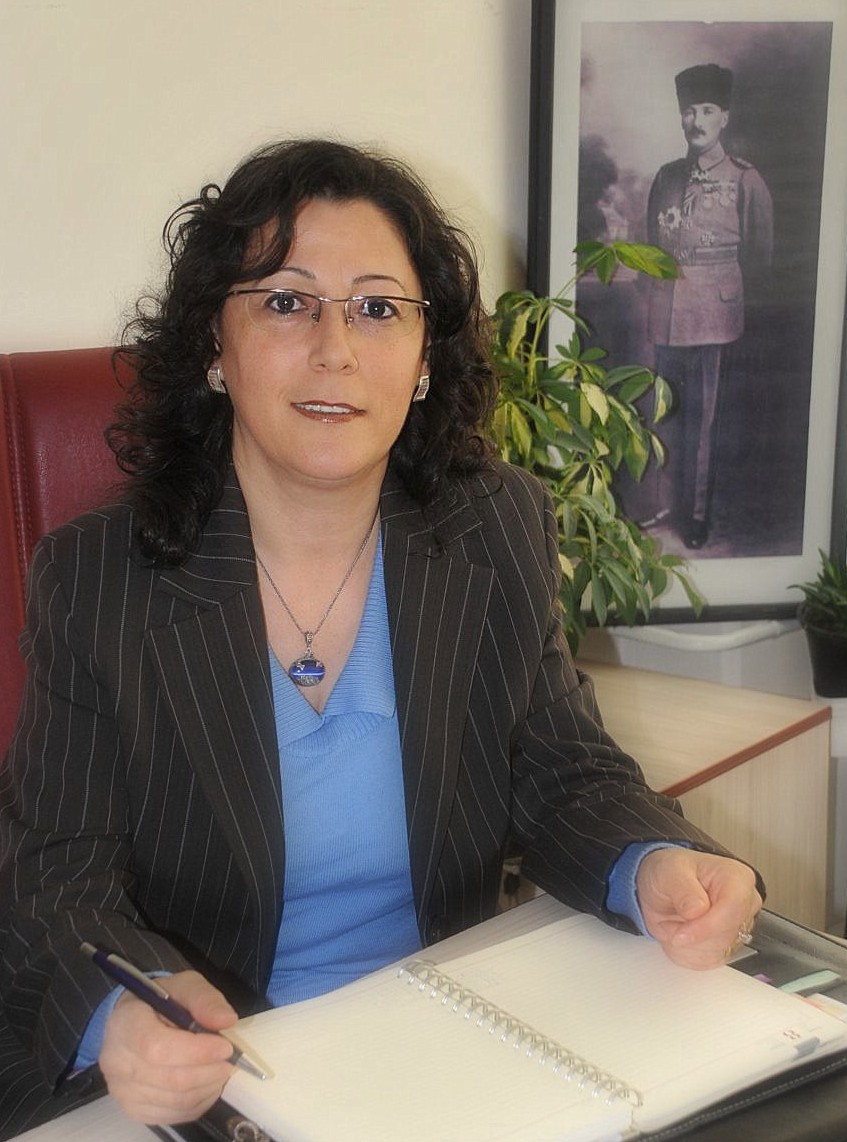 Peyzaj Mimarlığı Bölümü Öğretim Üyeleri
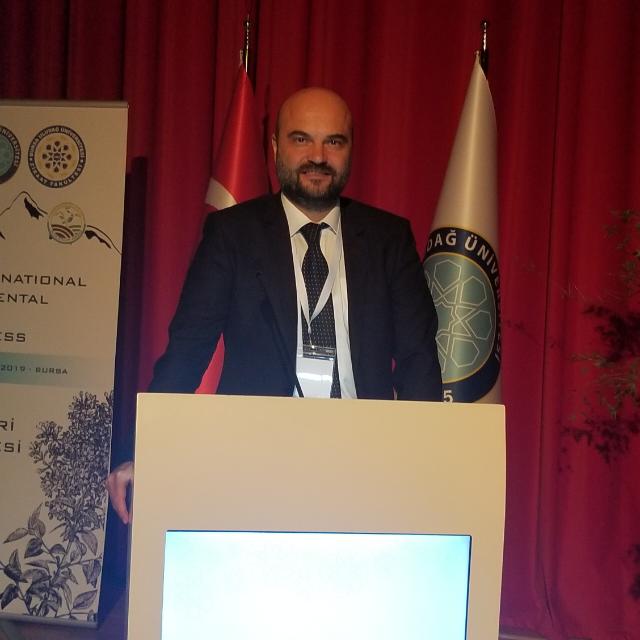 Doç. Dr. Okan YILMAZ Dekan Yardımcısı


Doç. Dr. Kürşad DEMİREL


Doç. Dr. Alper SAĞLIK 


Doç. Dr. Ayşe Esra CENGİZ
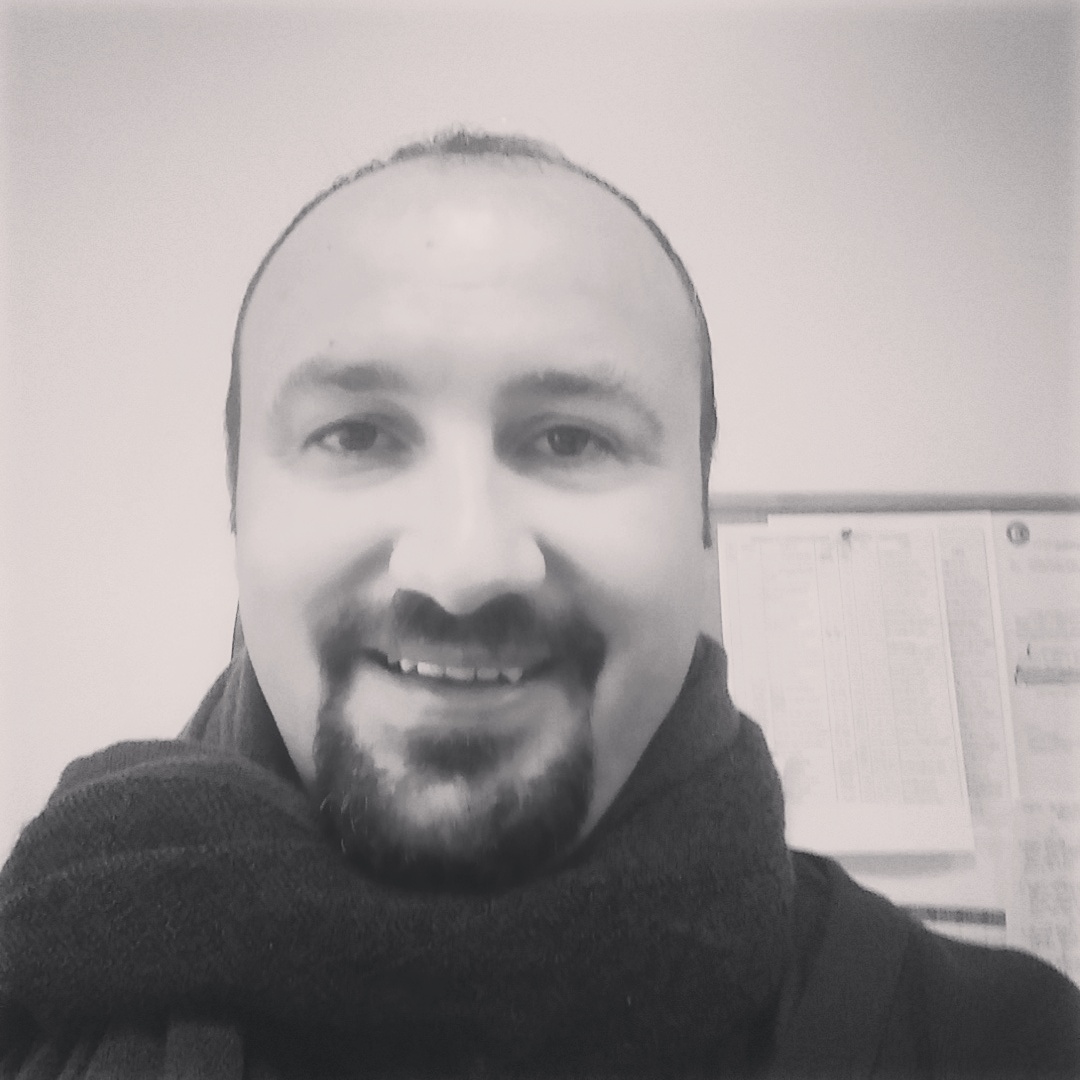 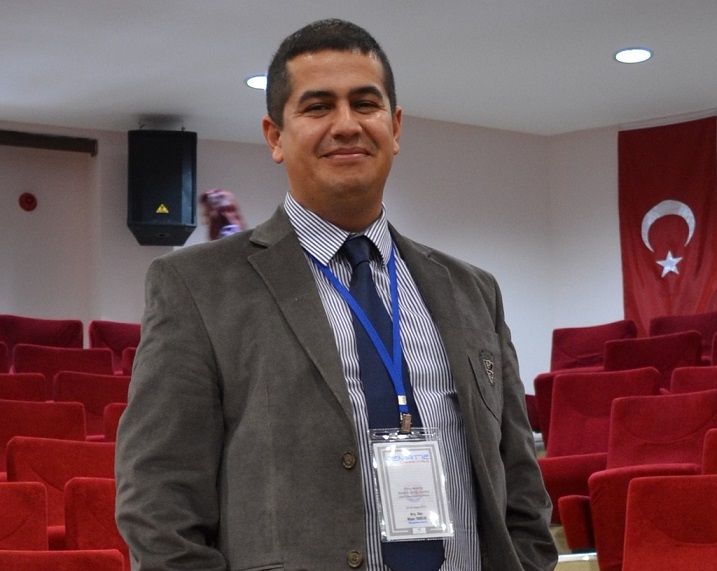 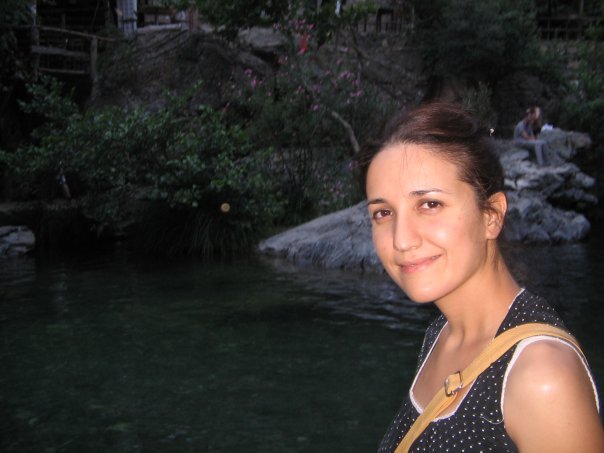 Peyzaj Mimarlığı Bölümü Öğretim Üyeleri
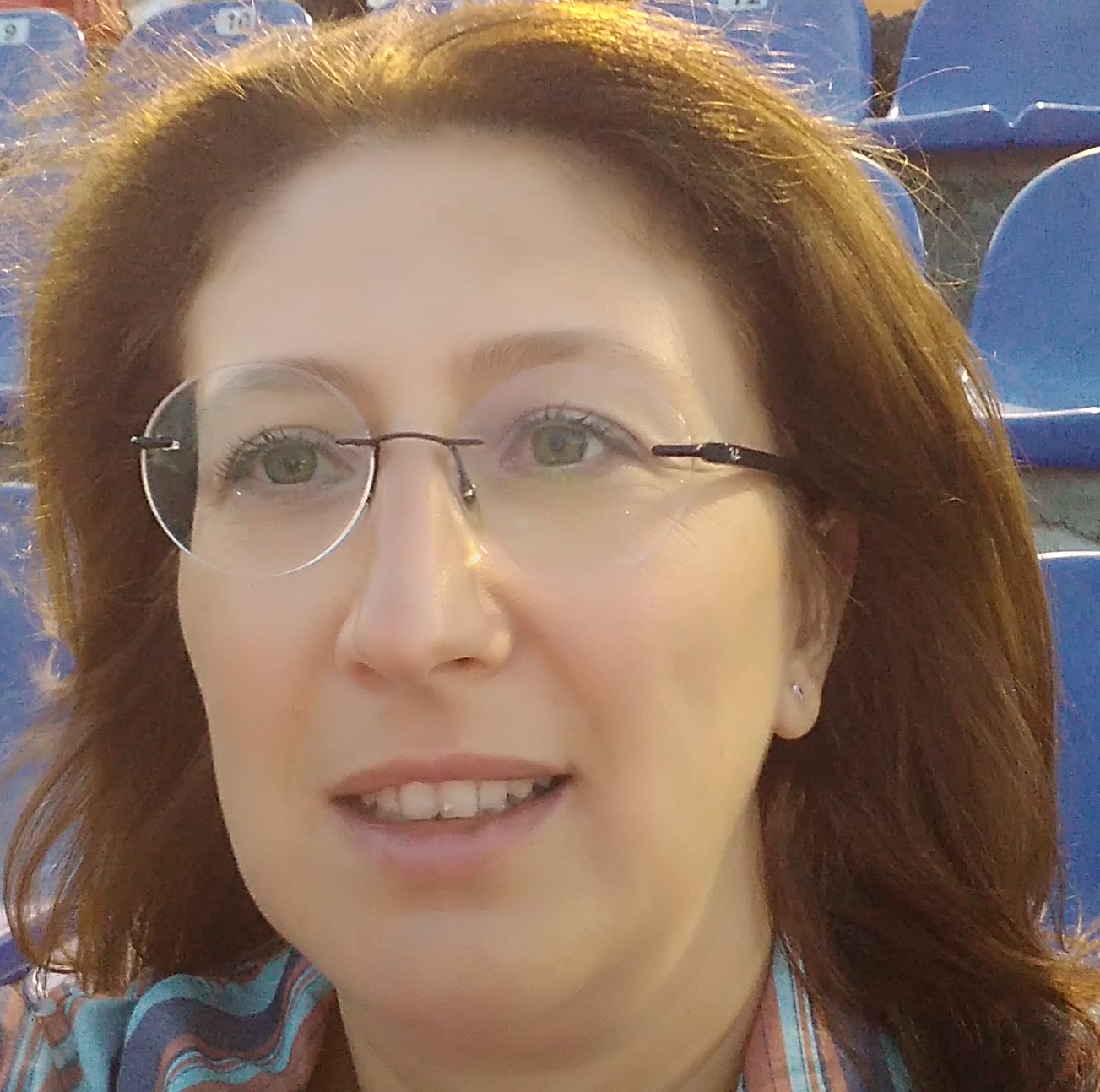 Dr. Öğr. Üyesi Aylin ÇELİK TURAN (Bölüm Başkan Yardımcısı)


Dr. Öğr. Üyesi Çiğdem KAPTAN AYHAN


Dr. Öğr. Üyesi Özgür KAHRAMAN


Dr. Öğr. Üyesi Tutku AK

Dr. Öğr. Üyesi Elif SAĞLIK
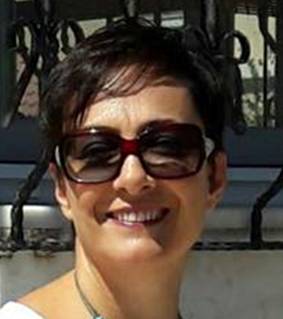 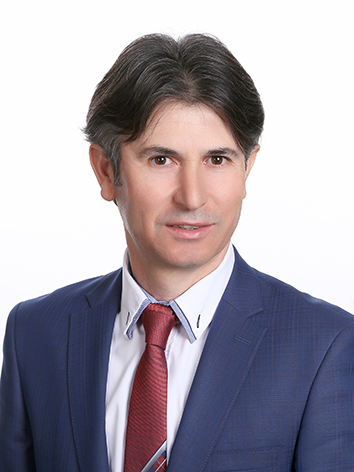 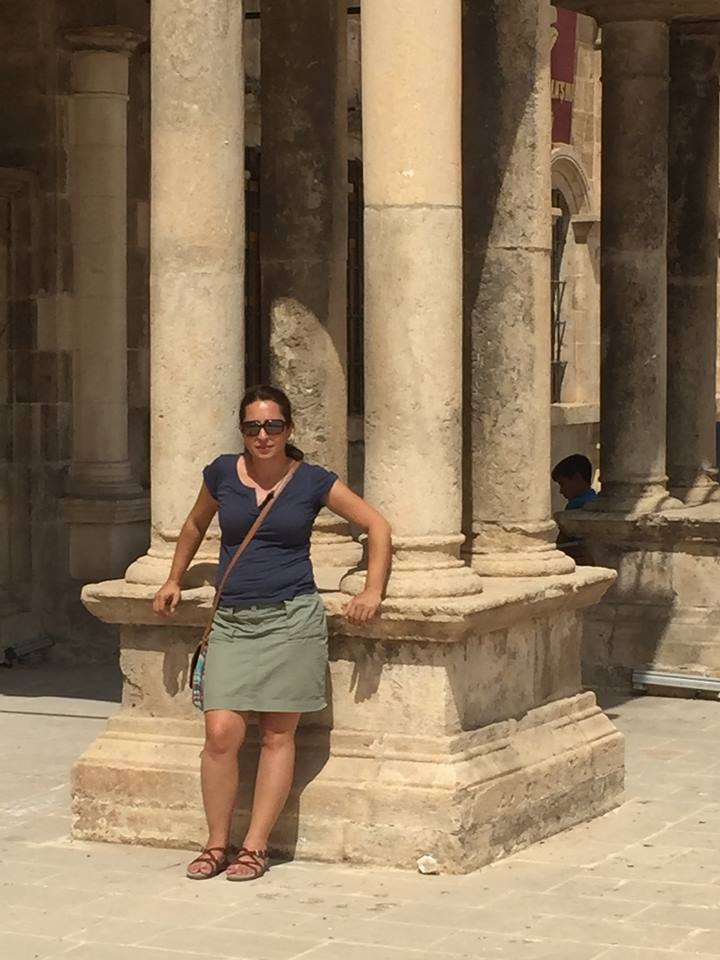 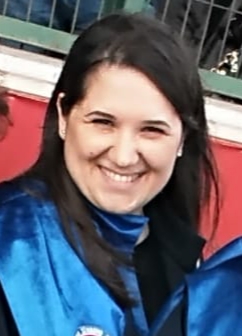 Peyzaj Mimarlığı Bölümü Öğretim Elemanları
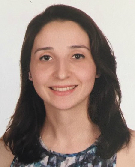 Arş. Gör. Necla Ece ÖNCÜL

Arş. Gör. Mehmet İlkan BAYRAK


Arş. Gör. Merve TEMİZ


Öğr. Gör. Gülcan GÜNDÜZ
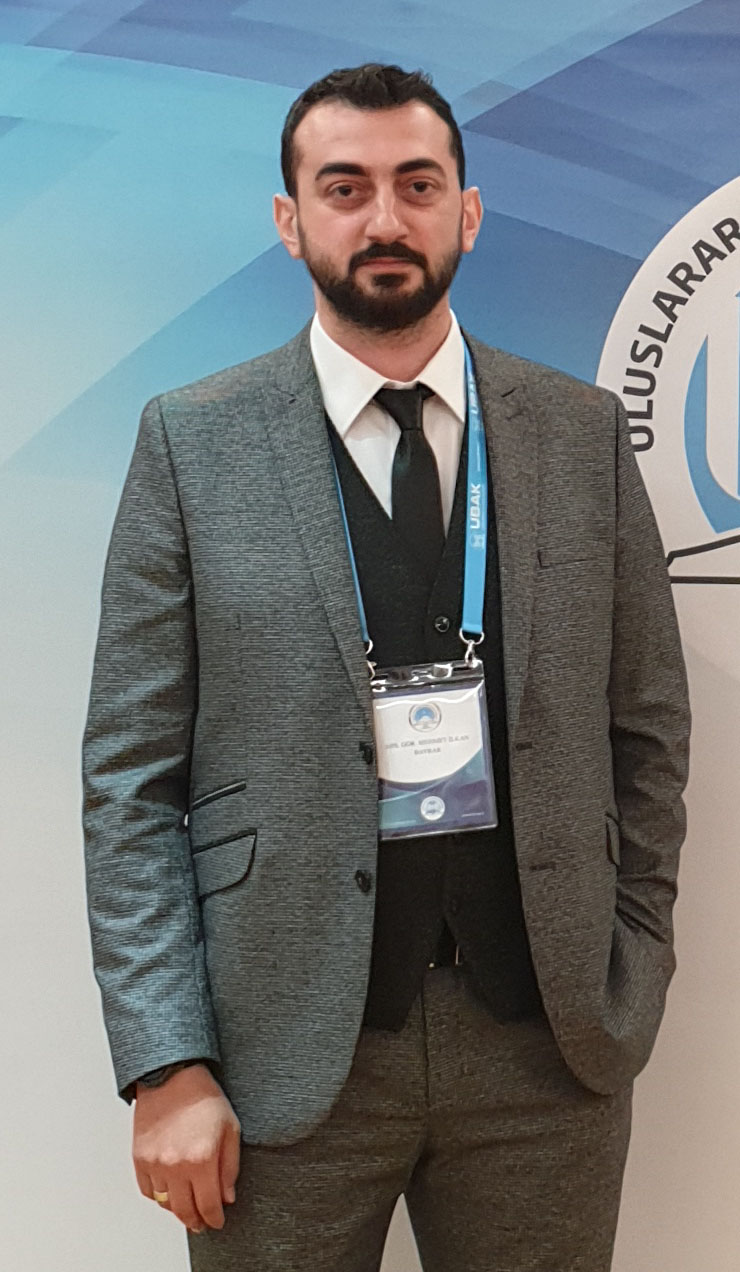 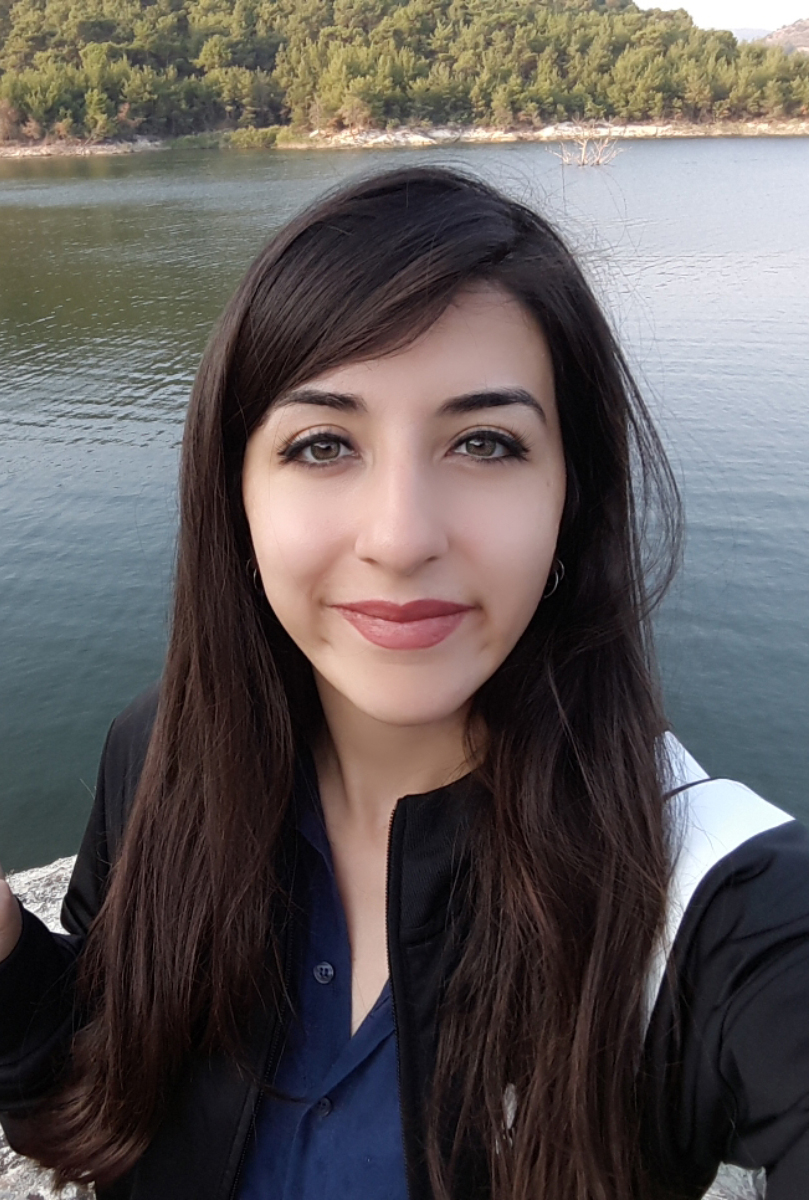 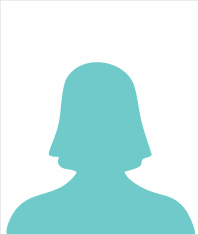 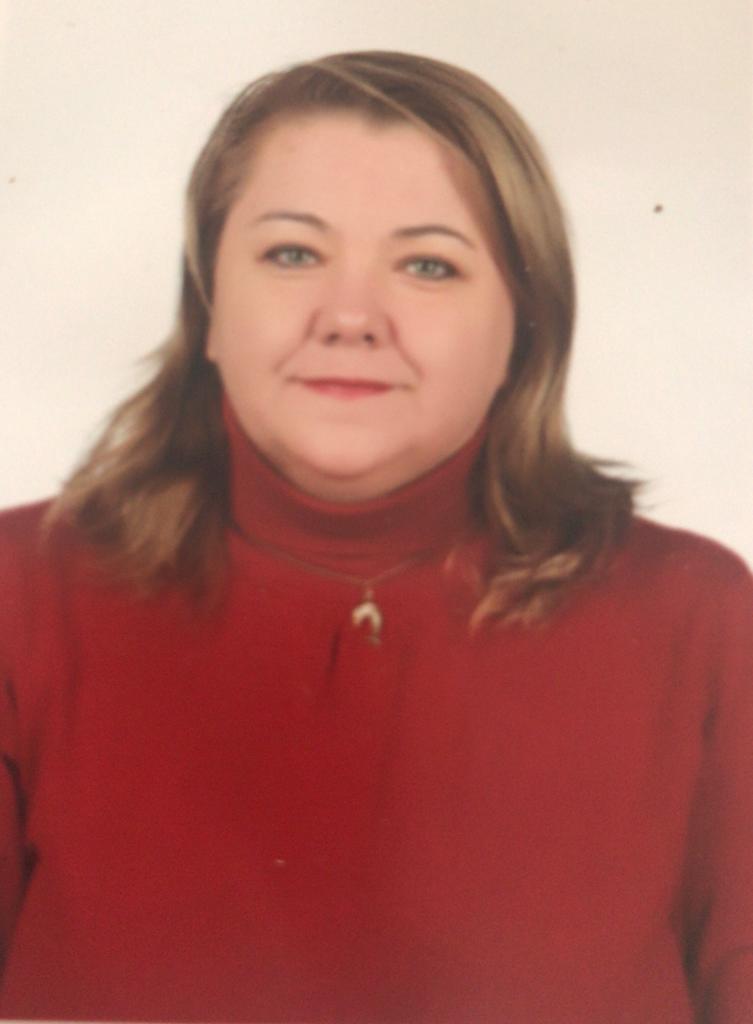 Peyzaj Mimarlığı Bölümü
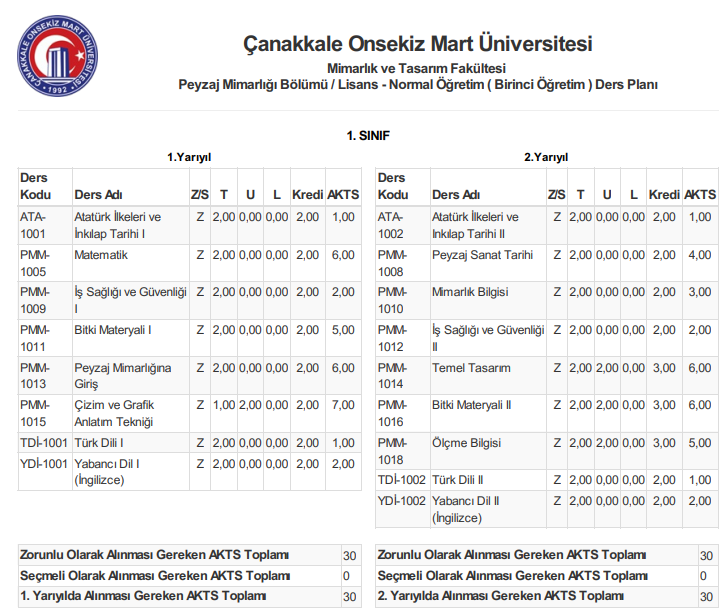 Eylül 2020
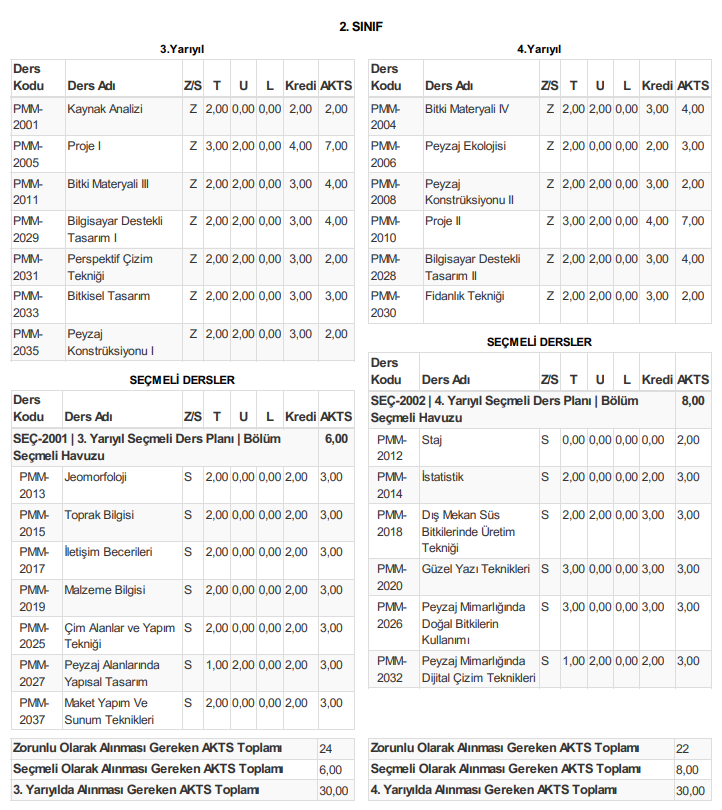 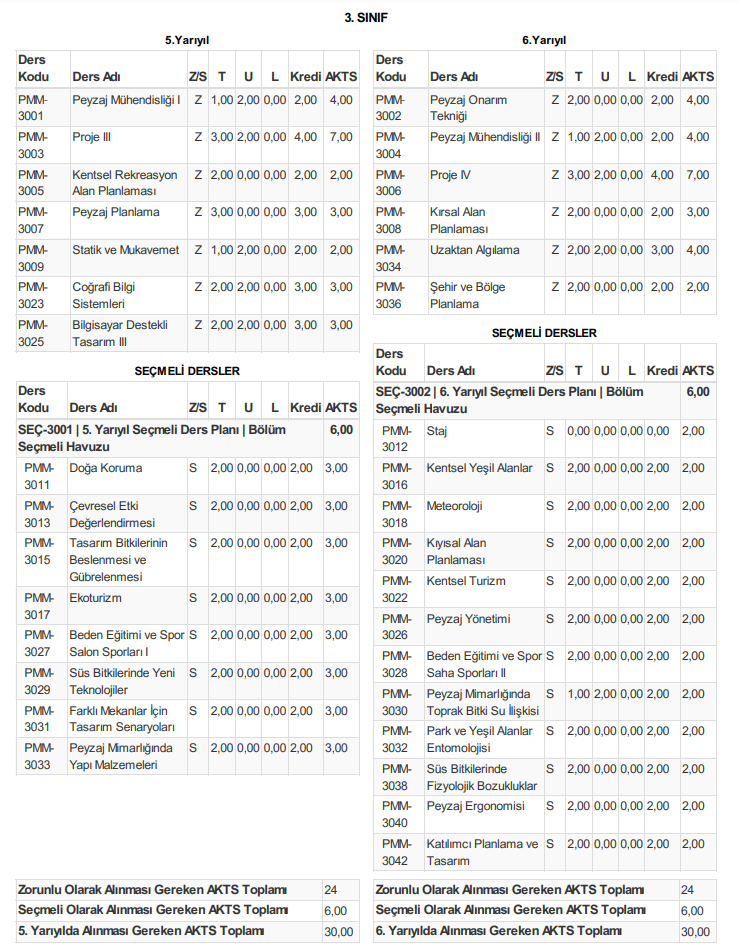 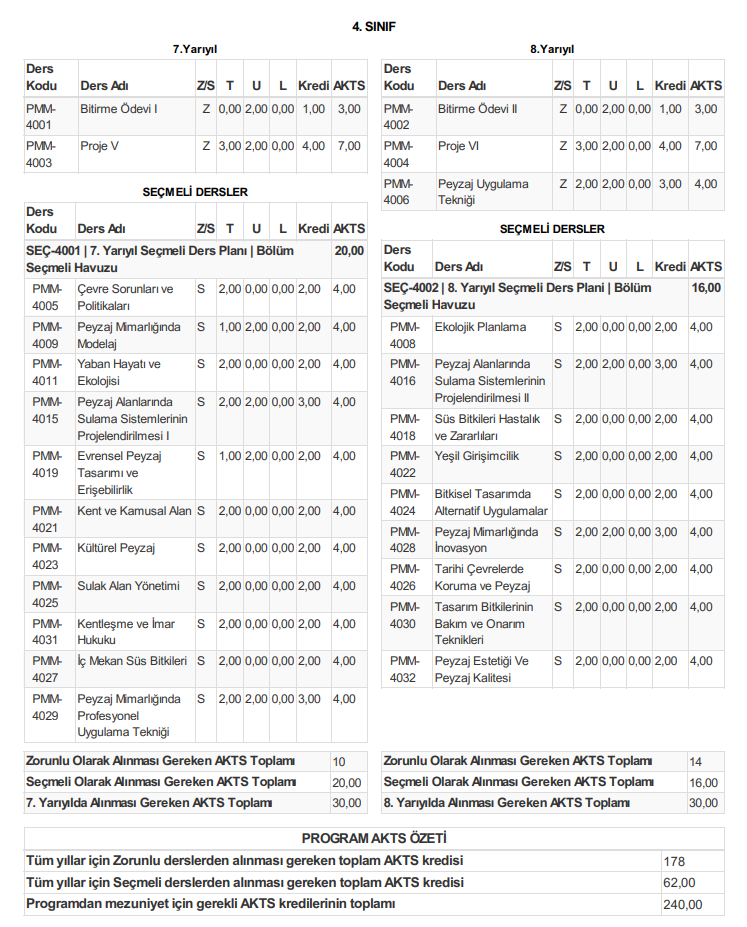 Devamsızlık
Teorik derslerin %70’i (10 hafta), uygulamalı derslerin %80’ine (11 hafta) girmek zorunludur (toplam 14 hafta).
Derse devam koşulunu yerine getirmeyen öğrenci, yarıyıl sonu ve bütünleme sınavlarına giremez.
Sağlık raporu veya heyet raporu öğrencinin derslere devam yükümlülüğünü kaldırmaz. Ancak öğrencinin aldığı heyet raporunun süresi devamsızlık sınırını aşıyorsa, ilgili birim kurulunun uygun görmesi halinde kayıt dondurabilir.
Azami öğrenim süresi yedi yıldır.
Sınav ve Not Sistemi
Ara sınavın %40’ı, final sınavının %60’ı alınır. 

Bir dersten başarılı sayılabilmek için final veya bütünleme sınavından en az 50 puan almak gerekir.

Sınav sonuçlarının duyurulmasından itibaren en geç bir hafta içinde bağlı olduğu ilgili akademik birime dilekçe ile başvurarak sınav kağıdının yeniden incelenmesi istenebilir.

DC veya DD notlarından biri alındığında, GNO 2.00 ve üzeri ise koşullu başarılı, GNO 2.00’nin altında ise koşullu başarısız sayılır. FD ve FF notlarından biri alındığında ise başarısız sayılır.
Not Ortalaması
1-3 Barajı: Lisans programlarında dördüncü yarıyıl sonundan itibaren GNO’su 1.80’in altında olan başarısız öğrenciler olması gereken yarıyıllardan ders alamazlar.

Notu “DD-DC” olan dersler GNO'ya bakılmaksızın yükseltmeye alınabilir, transkriptten silinemez. GNO 2.00'ın üzerinde ise notu “CC” ve üzeri dersler yükseltmeye alınabilir.

GNO’su en az 3.00 olan öğrenciler isterlerse bir üst yarıyıldan da danışmanlarının onayı ile ders alabilirler.
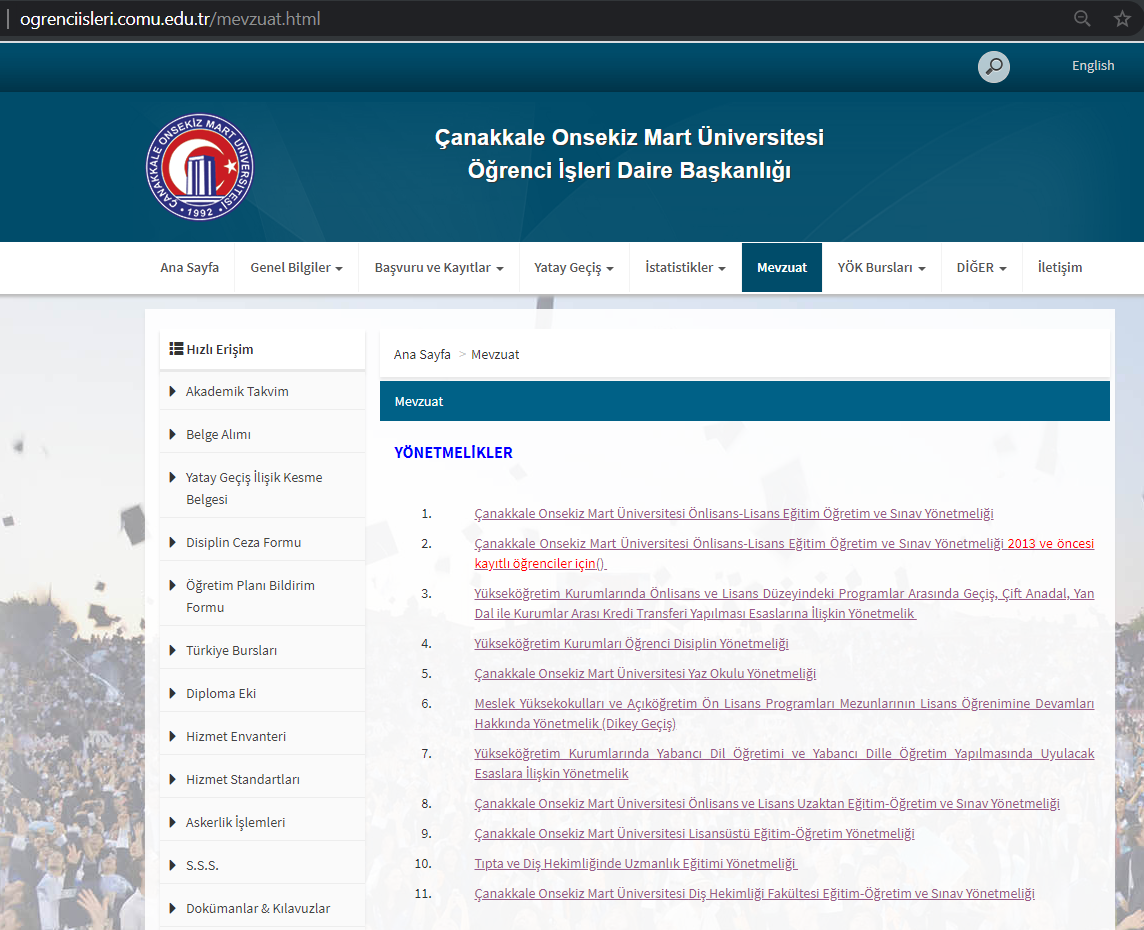 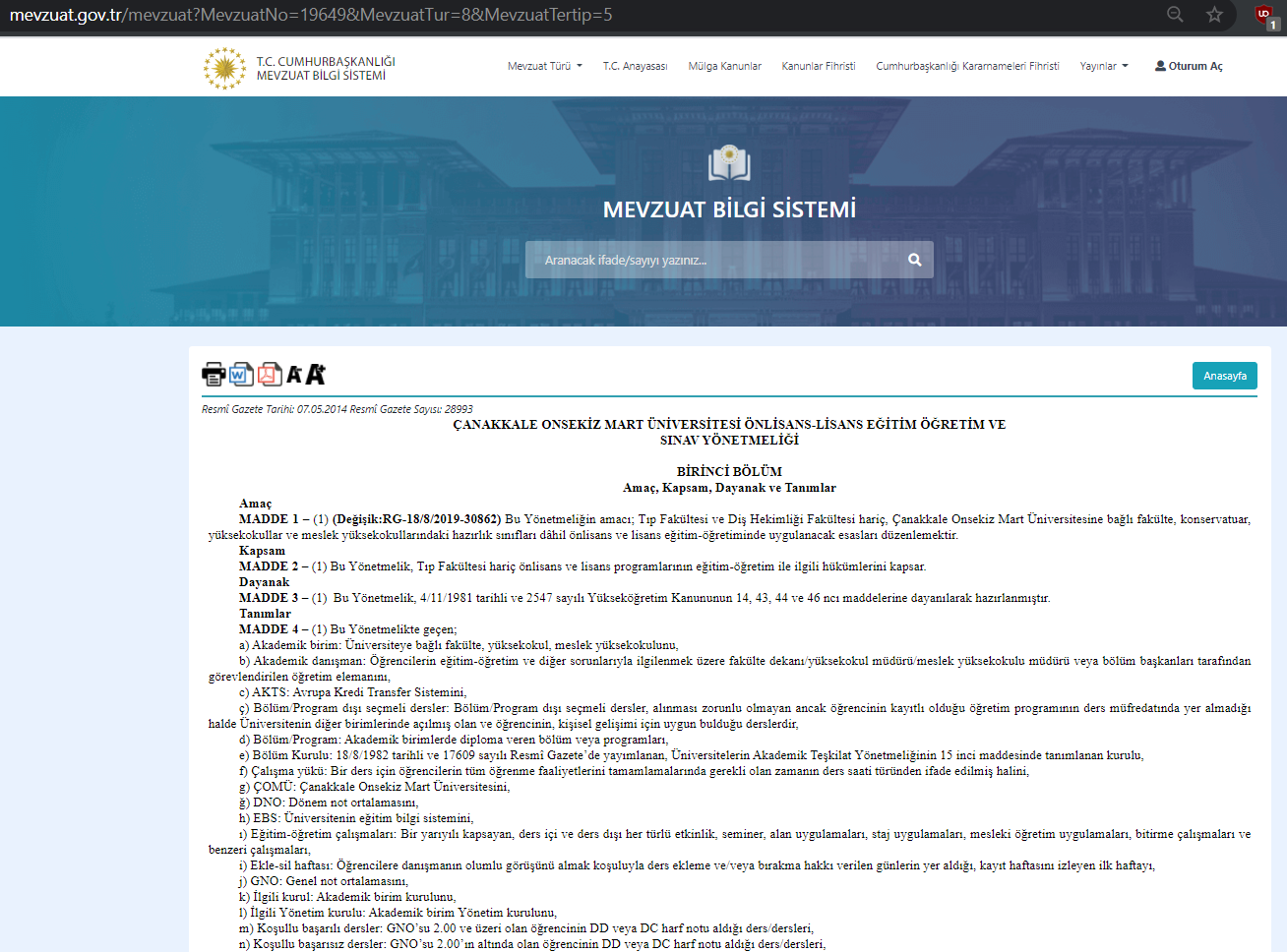 Üniversite Web adresi: http://www.comu.edu.tr
Fakülte Web adresi: http://mtf.comu.edu.tr
Bölüm Web adresi: http://peyzaj.mtf.comu.edu.tr/
Öğrenci Yönetmeliği
https://www.mevzuat.gov.tr/mevzuat?MevzuatNo=19649&MevzuatTur=8&MevzuatTertip=5
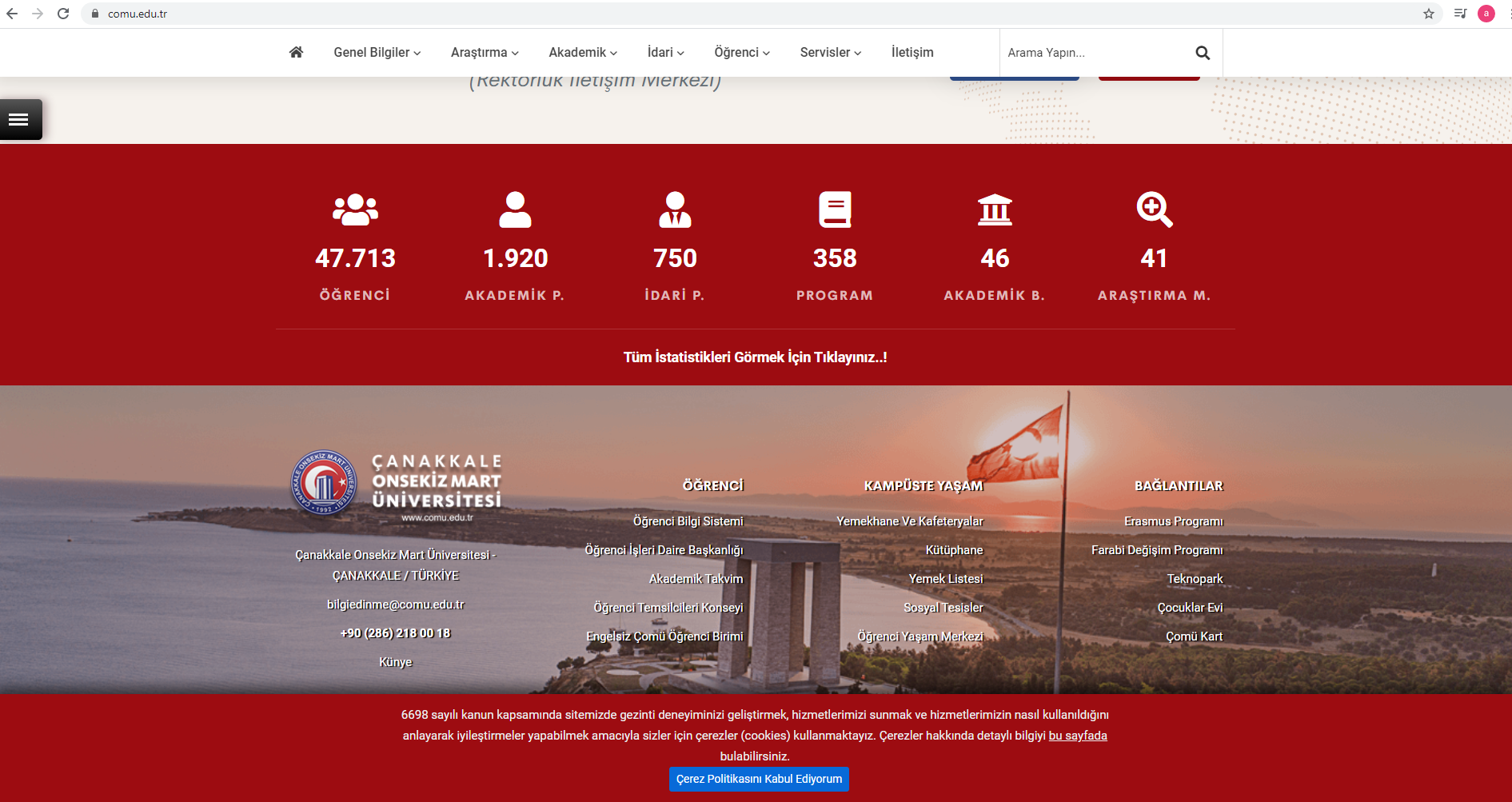 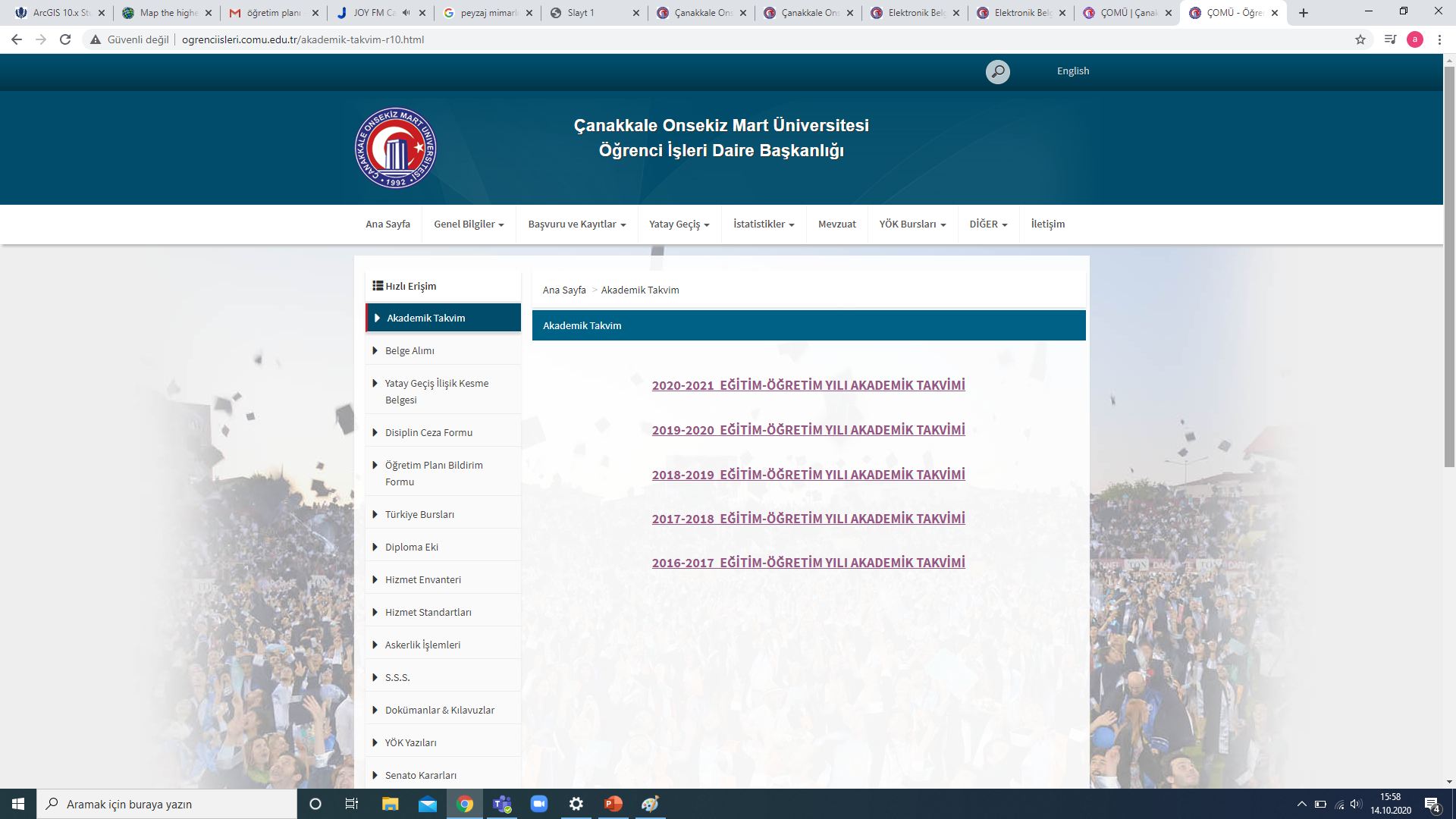 KOORDİNATÖRLÜKLER
Erasmus (Doç. Dr. Okan YILMAZ – Koordinatör)

Farabi (Doç. Dr. Esra CENGİZ – Koordinatör)

Mevlana (Prof. Dr. Füsun ERDURAN NEMUTLU - Koordinatör)
ÖNEMLİ MESLEK KURULUŞLARI
ASLA (asla.org)
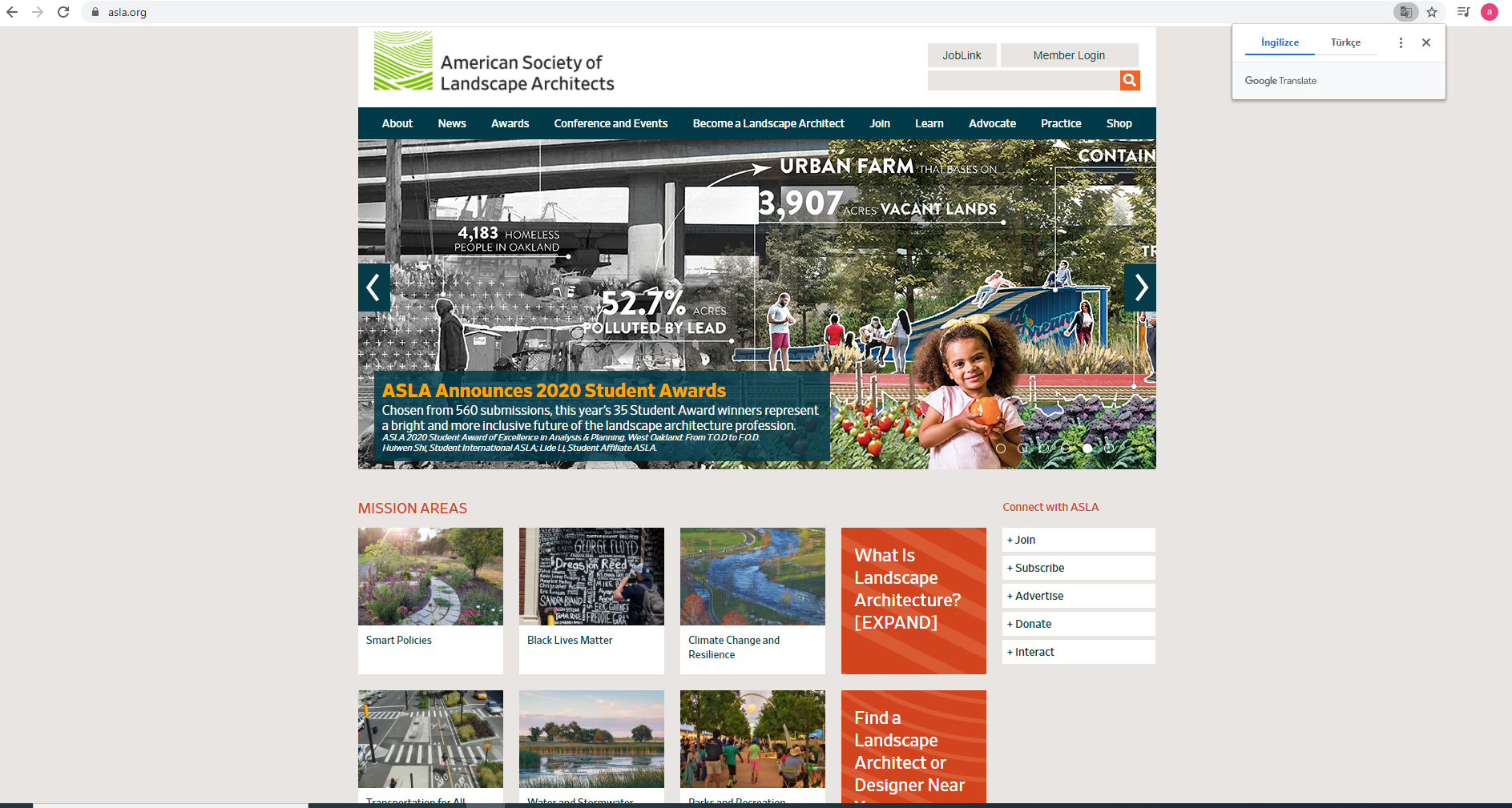 PEYZAJ MİMARLIĞI SİVİL TOPLUM KURULUŞLARI
IFLA (iflaeurope.eu)
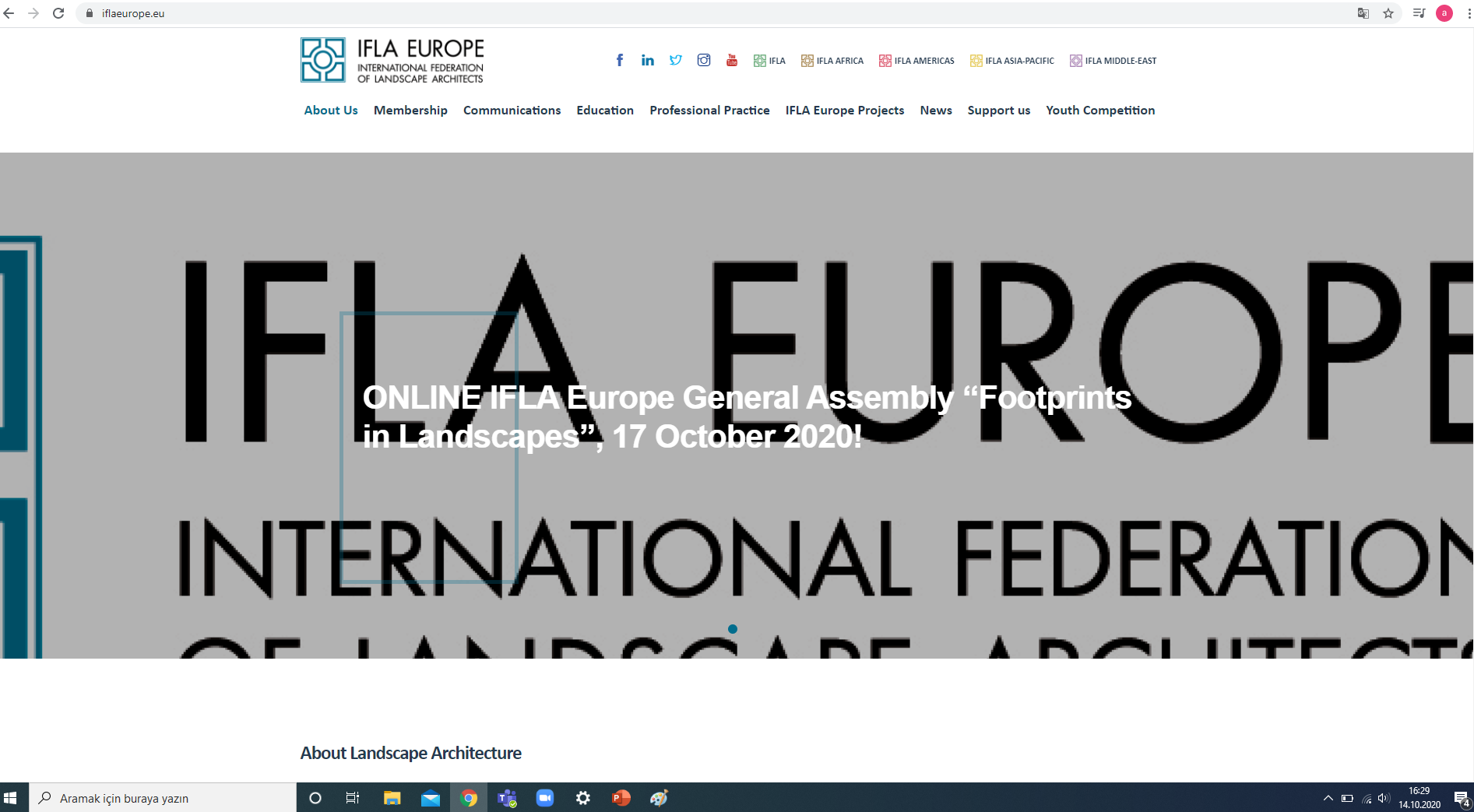 PEYZAJ MİMARLIĞI SİVİL TOPLUM KURULUŞLARI
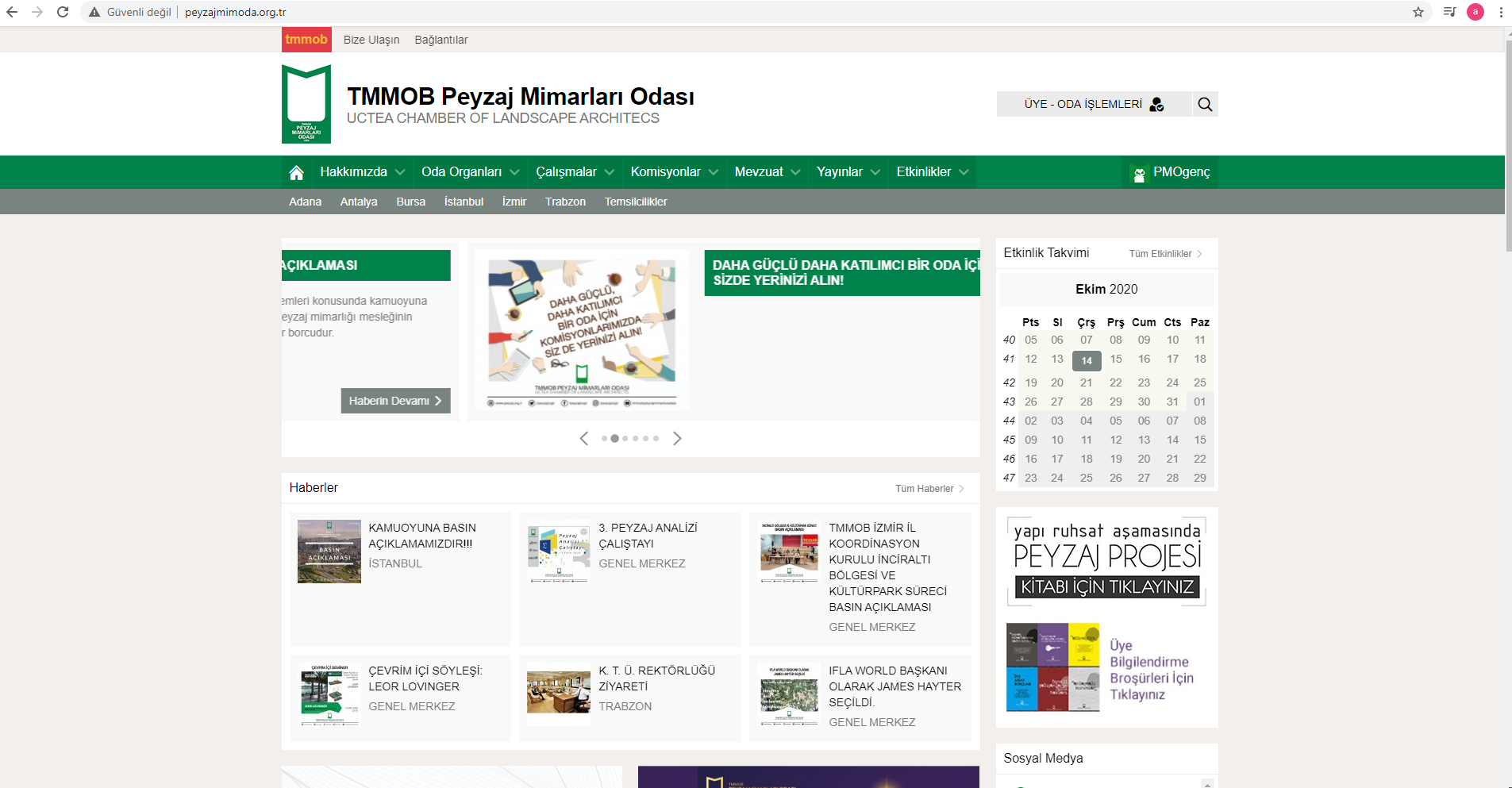 PEYZAJ MİMARLARI ODASI (peyzajmimoda.org.tr)
CUMA SEMİNERLERİ
FAKÜLTENİN WEB SAYFASINDAKİ DUYURULARDAN CUMA GÜNLERİ YAPILACAK OLAN KONGRE VE SEMİNERLERİ TAKİP EDİNİZ
BURSLAR
YEMEK BURSU 
KISMI ZAMANLI ÇALIŞMA BURSU 
KYK BURSU
ÜNİVERSİTEMİZİN FİZİKİ YAPISI
Kütüphane
Yemekhane
Veri tabanları ve diğer elektronik kaynaklara erişim
Kablosuz erişim ve diğer internet erişim olanakları
90 adet bilgisayar (Ücretsiz kullanım)

* Pandemi Sürecinde
Haftaiçi 08.00-17.00 saatleri arasında açık haftasonu kapalı olacaktır.
Öğle ve akşam olarak 2 öğün yemek
 Güz ve bahar dönemlerinde 11:30–14:00 ve 16:00–19:00 saatleri arasında
Yaz döneminde ise 11:30–14:00 saatleri arasında
Spor Tesisleri
Terzioğlu Yerleşkesi
2 adet kapalı spor salonu
Eğitim Fakültesi
1 adet kapalı spor salonu
Dardanos Yerleşkesi
1 adet kapalı spor salonu
Tenis kortu
Basket sahası
Sentetik çim nizami futbol sahası
Yüzme havuzu
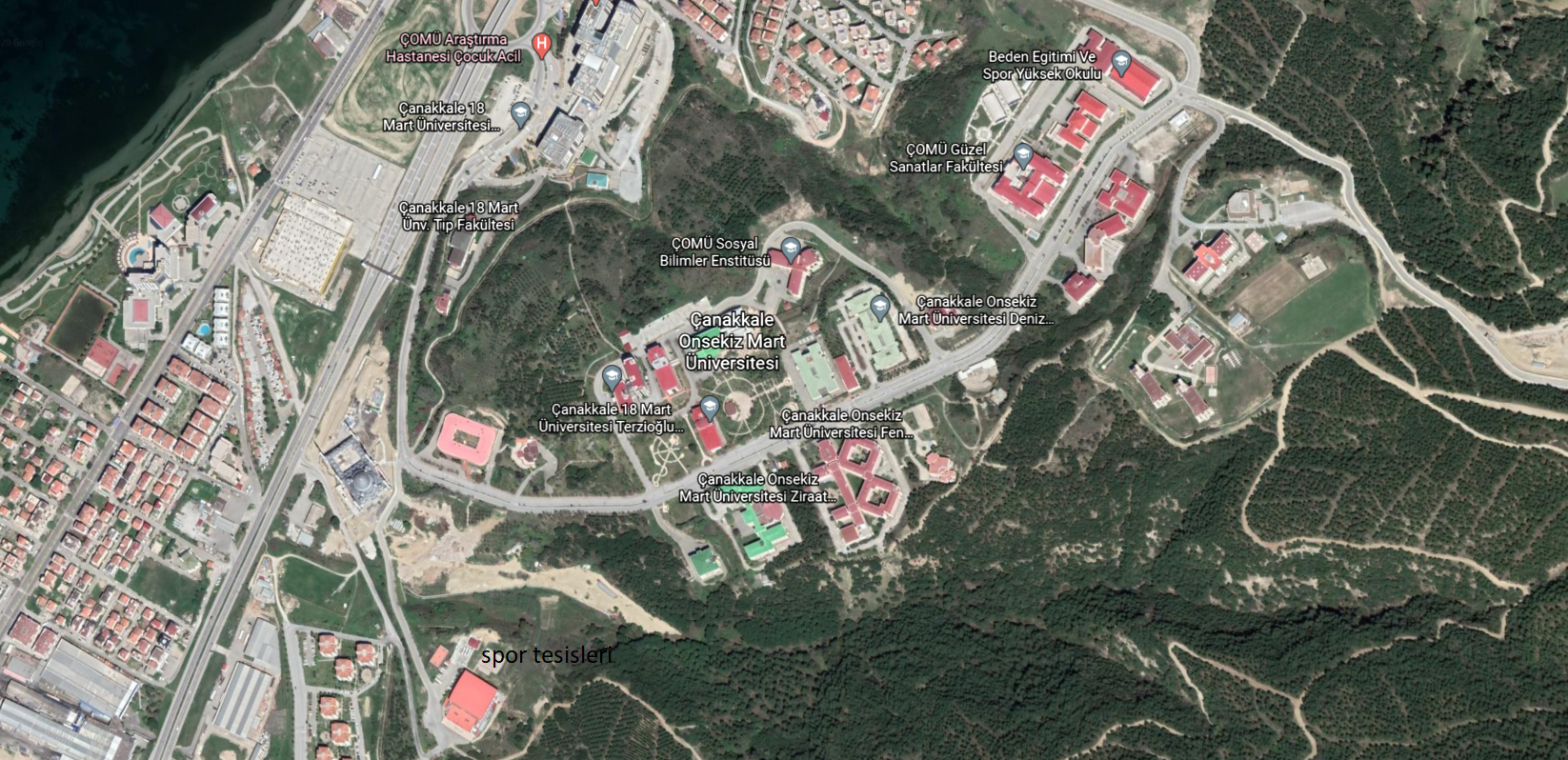 MİMARLIK VE TASARIM FAKÜLTESİ
KÜTÜPHANE
YEMEKHANE
REKTÖRLÜK
KAPALI SPOR SALONU
Üniversitemizde
18 Fakülte
1 Enstitü
4 Yüksekokul
13 Meslek Yüksekokulu
Rektörlüğe bağlı 3 bölüm bulunmaktadır.
Eylül 2020
Mimarlık ve Tasarım Fakültesi
Mimarlık Bölümü
Peyzaj Mimarlığı Bölümü
Şehir ve Bölge Planlama Bölümü
Önceki Dönemlerde Yapılan Öğrenci Çalışmaları
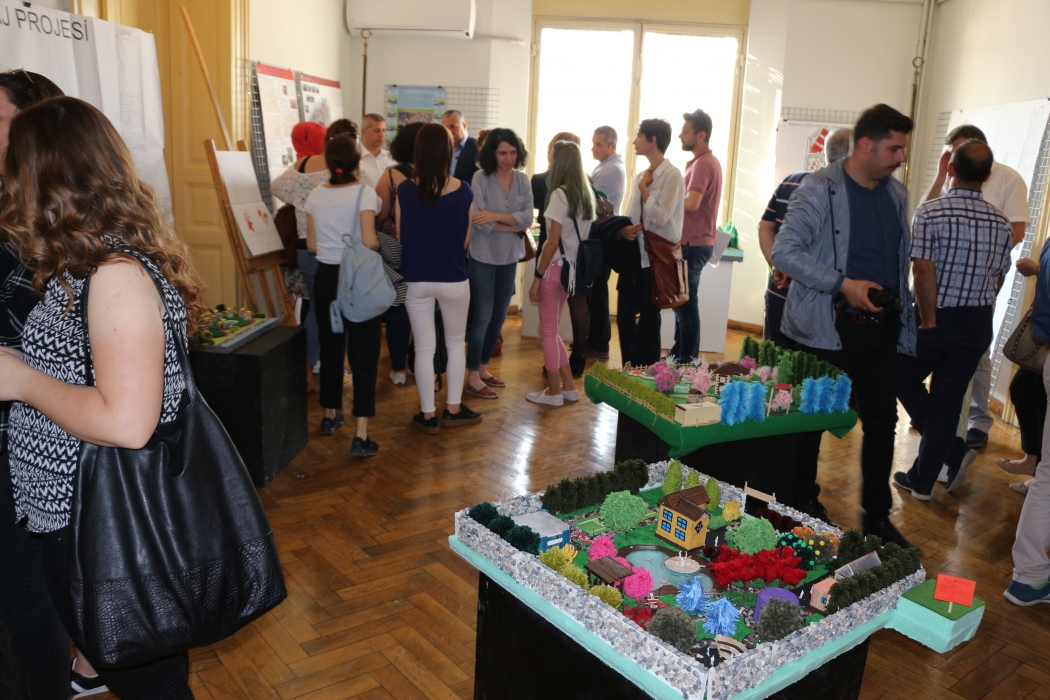 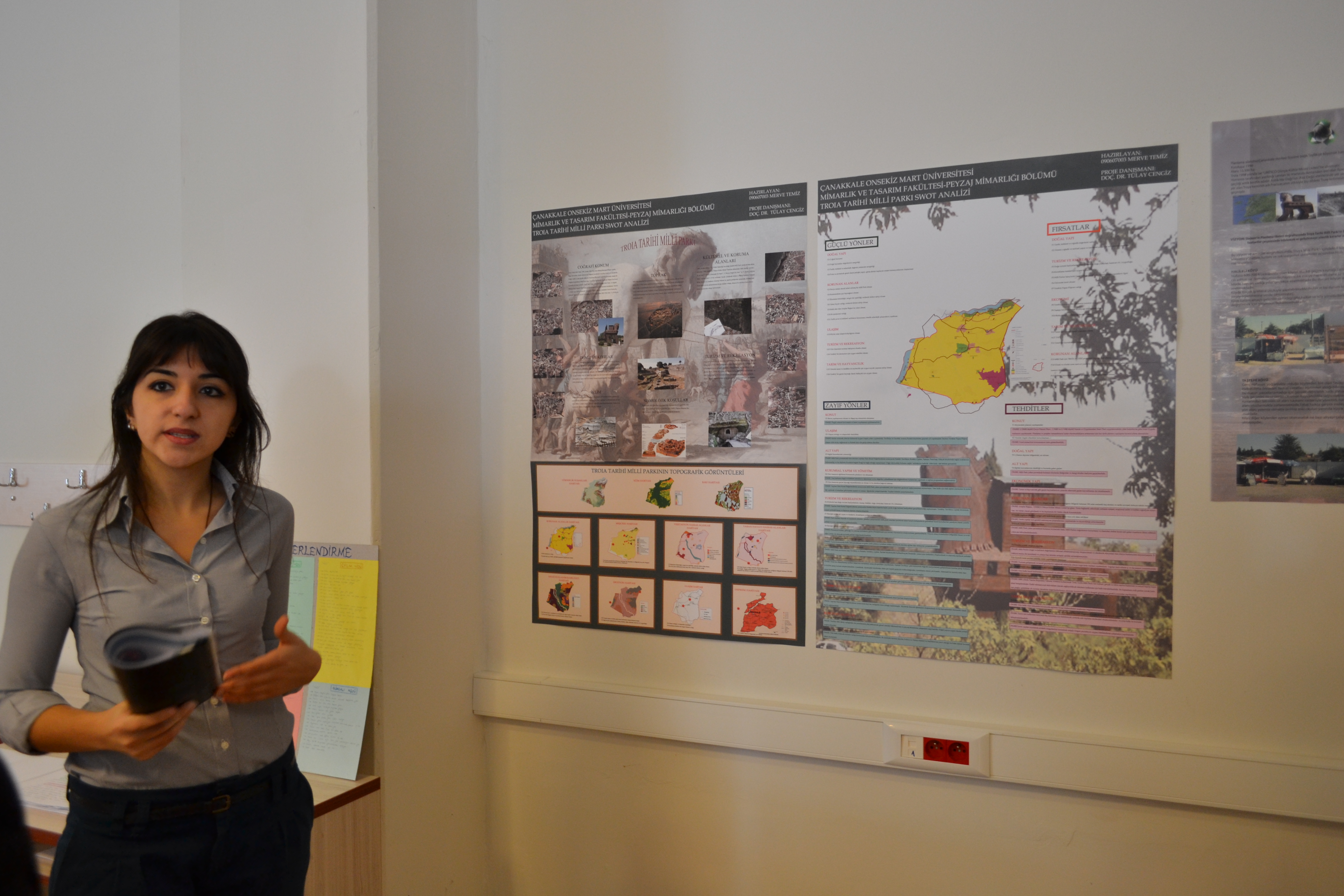 Öğrenci Toplulukları ve Spor Takımları
• 168 tane öğrenci topluluğu

• Peyzaj Topluluğu 
	Öğrenci Temsilcisi – Batuhan ÇİZER
	Akademik Danışman – Prof. Dr. Füsun ERDURAN NEMUTLU

• Spor Takımları
	Bayanlar futsal takımı
	Bayan ve erkek basketbol takımları
	Amerikan futbol takımı
BİNALARA 12M’DEN YAKIN MESAFEDESİGARA İÇMEK YASAKTIR
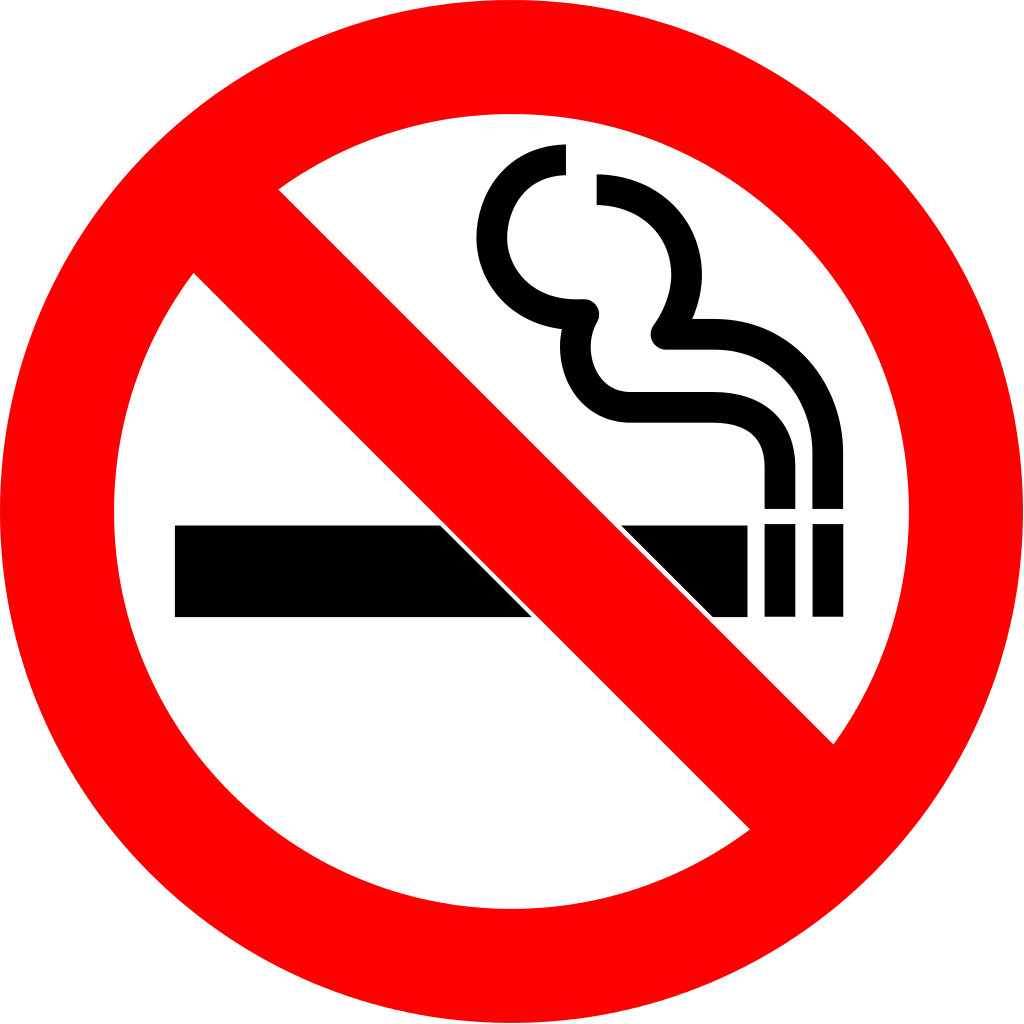 DİSİPLİN CEZASI UYGULANABİLİR!
REKTÖR
SORUNLAR İÇİN ÖNCELİKLİ OLARAK DANIŞMAN HOCANIZA BAŞVURUN
DEKAN
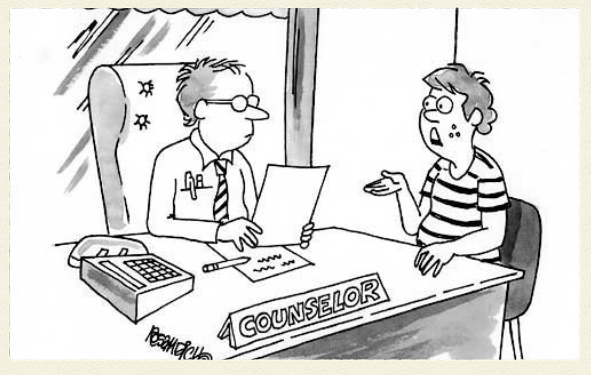 BÖLÜM BAŞKANI
Dr. Öğr. Üyesi AYLİN ÇELİK TURAN
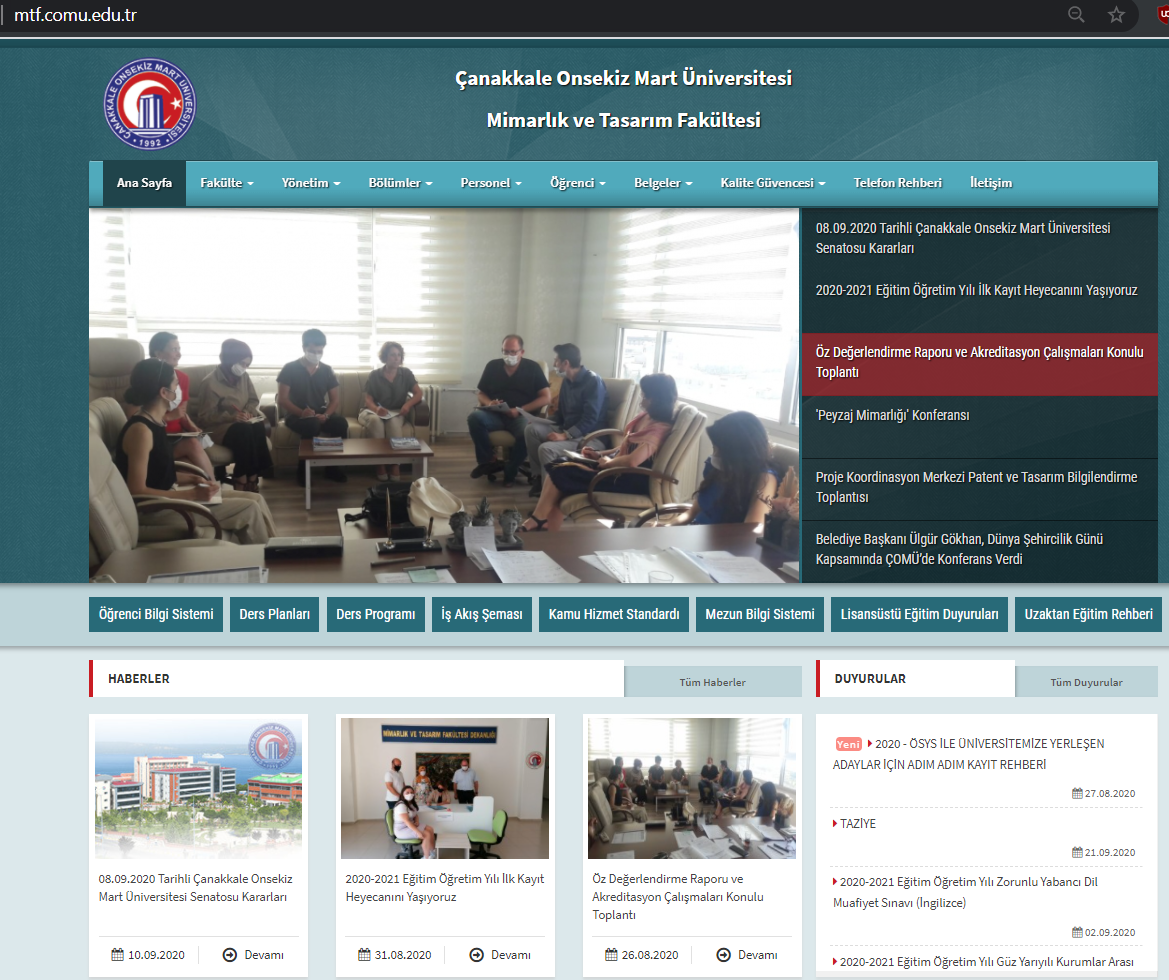 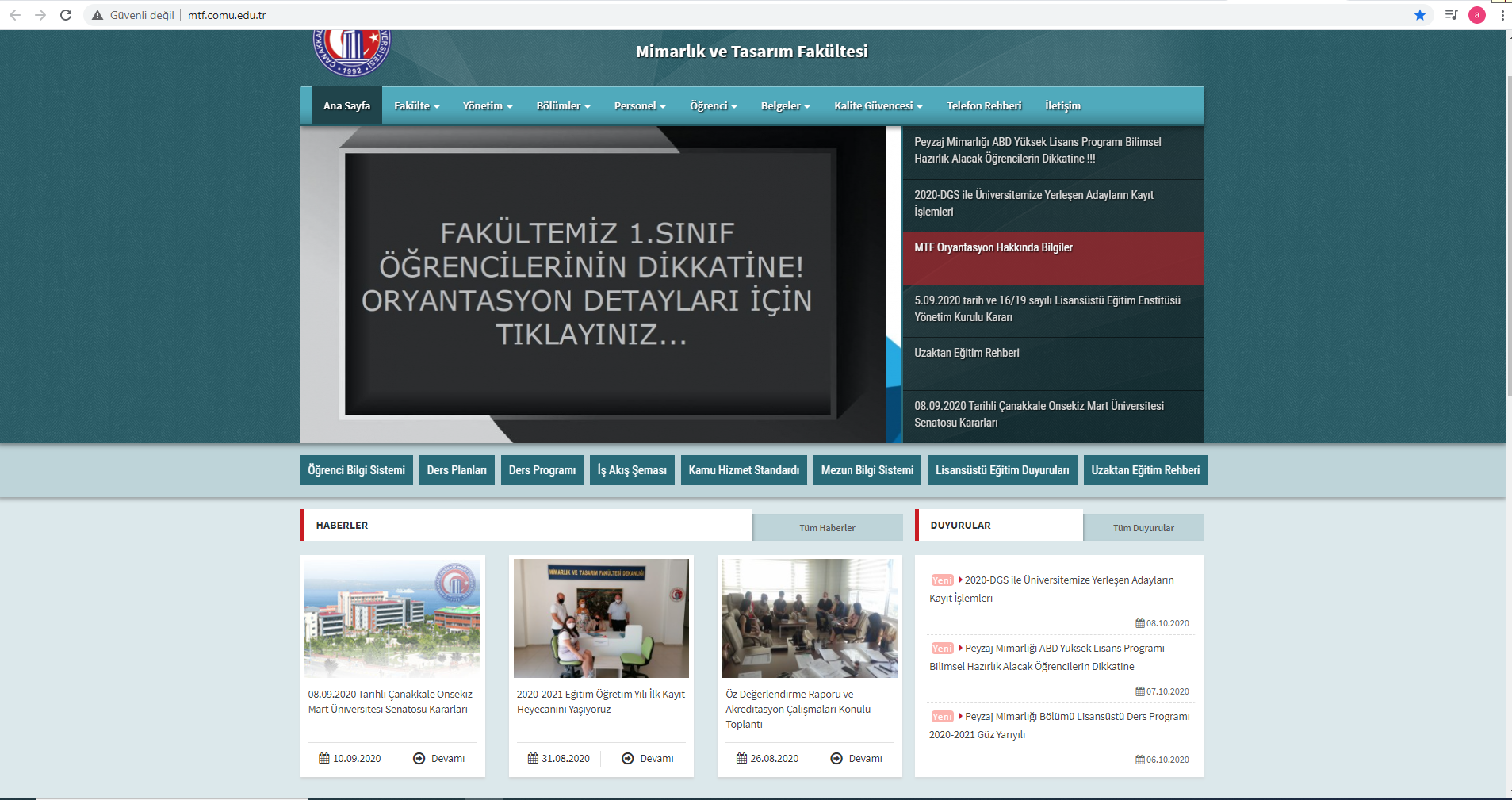 DUYURULARI ÇOMÜ MİMARLIK VE TASARIM FAKÜLTESİ WEB SİTESİNDEN SÜREKLİ TAKİP EDİN
ORYANTASYON PROGRAMIMIZ SONA ERMİŞTİR

KATILIMINIZ İÇİN TEŞEKKÜR EDERİZ.